Rajshahi Divisional Online School (RDOS)
Md. Shakhawat Hossain
Lecturer at Shah Makhdum College,Rajshahi.
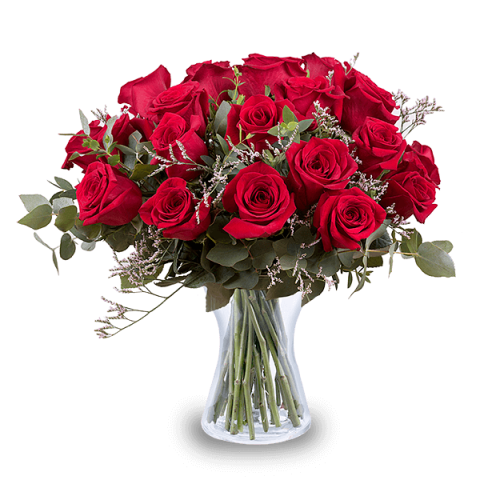 ঈদ মোবারক
আজকের আলোচ্য বিষয়
এক তরফা দাখিলা-৩
গাণিতিক সমস্যার  সমাধানঃ
Rajshahi Divisional Online School (RDOS)
২. মিস ক্যাটরিনা একজন খুচরা ব্যবসায়ী। তিনি তার হিসাবের বই যথাযথভাবে সংরক্ষণ করেন না। নিম্নলিখিত তথ্যাবলি থেকে ২০১৯ সালের ৩১ শে ডিসেম্বর তারিখে তার সমাপ্ত বছরের জন্য তার লাভ-লোকসান বিবৃতি এবং উক্ত তারিখের বৈষয়িক বিবৃতি প্রস্তুত কর:
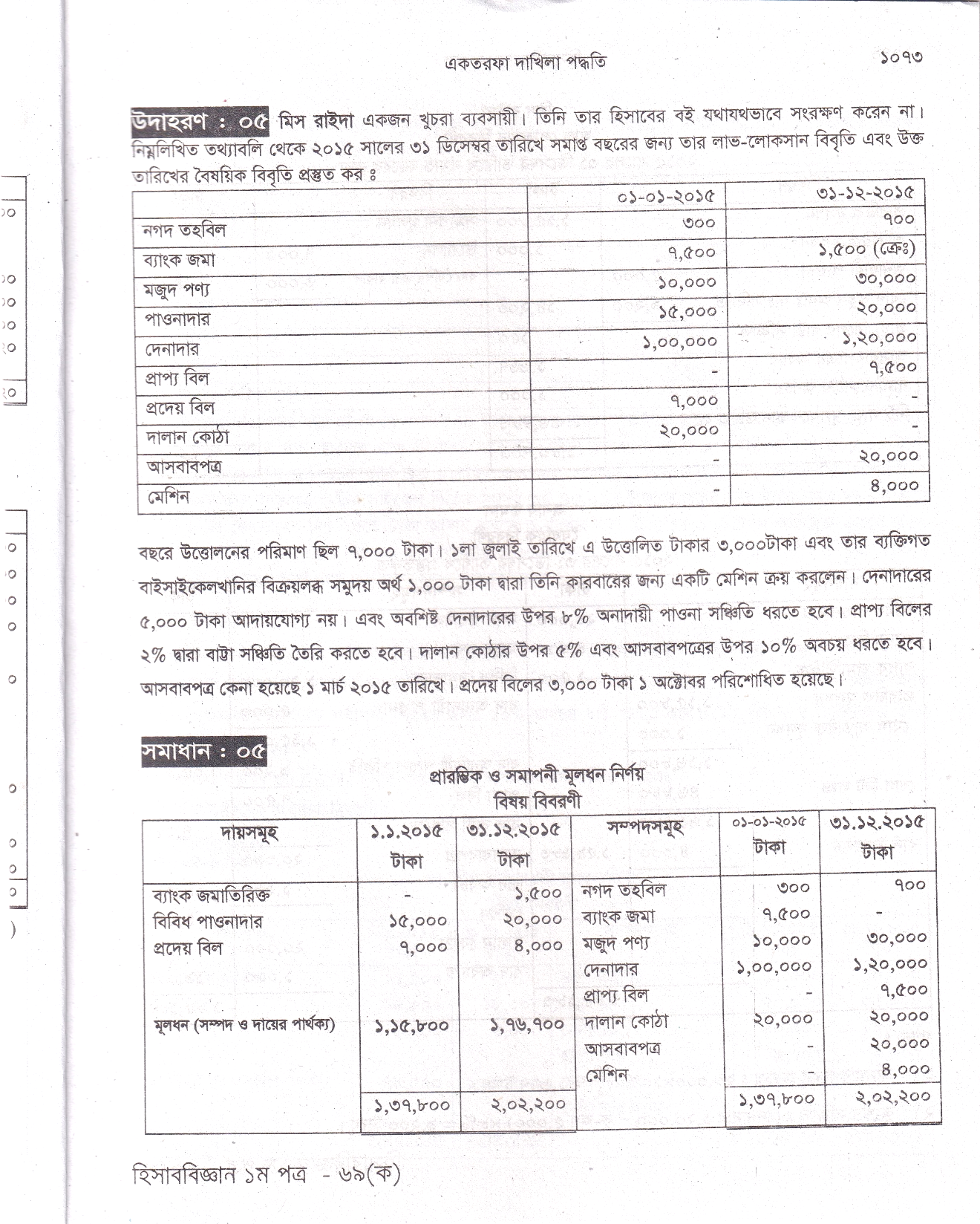 Rajshahi Divisional Online School (RDOS)
টিকাঃ
প্রারম্ভিক ও সমাপনী মূলধন নির্নয়
বিষয় বিবরণী
পাওনাদার হিসাব
নগদ তহবিল
১৫,০০০
৭০০
৩০০
২০,০০০
ব্যাংকে জমা
৭৫০০
৭,০০০
৪,০০০
------
প্রদেয় বিল
৩০,০০০
মজুদ পণ্য
১০,০০০
১,৫০০
ব্যাংক জমাতিরিক্ত
------
দেনাদার  হিসাব
১,২০,০০০
১,০০,০০০
১,১৫,৮০০
মূলধন (সম্পদ ও দায়ের পার্থক্য
১,৭৬,৭০০
৭৫০০
------
প্রাপ্য বিল
২০,০০০
২০,০০০
দালানকোঠা
২০,০০০
আসবাবপত্র
------
মেশিন
------
৪,০০০
১,৩৭,৮০০
২,০২,২০০
১,৩৭,৮০০
২,০২,২০০
Rajshahi Divisional Online School (RDOS)
ক
মিস ক্যাটরিনা
লাভ-ক্ষতি বিবরণী 
২০১৫ সালের ৩১শে ডিসেম্বর তারিখে সমাপ্ত বছরের জন্য
১,১৫,৮০০
প্রারম্ভিক মূলধন
সমাপনী মূলধন
১,৭৬,৭০০
১,০০০
অতিরিক্ত মূলধন
উত্তোলন
৭,০০০
অনাদায়ী পাওনা
৫,০০০
বাদ: মেশিন ক্রয়
৩,০০০
৪,০০০
যোগ:  নতুন অনা: পাওনা
৯,২০০
১৪,২০০
প্রাপ্য বিলের বাট্টা সঞ্চিতি
১৫০
দালানকোঠার অবচয়
১,০০০
১,৬৬৭
আসবাবপত্রের অবচয়
৪৬,৮৮৩
নিট লাভ-মূলধন হিসাবে স্থানান্তর হলো
১,৮০,৭০০
১,৮০,৭০০
Rajshahi Divisional Online School (RDOS)
মিস ক্যাটরিনা
বৈষয়িক বিবরণী
২০১৫ সালের ৩১শে ডিসেম্বর তারিখে প্রস্তুতকৃত
খ.
নগদ তহবিল
২০,০০০
২০,০০০
বিবিধ পাওনাদার হিসাব
মজুদ পন্য
৩০,০০০
৪,০০০
প্রদেয় বিল
১,২০,০০০
বিবিধ দেনাদার  হিসাব
১,৫০০
ব্যাংক জমাতিরিক্ত
বাদ অনাদায়ী পাওনা
৫,০০০
১,১৫,৮০০
মূলধন
বাদ-অনা. সঞ্চিতি
৯,২০০
১০৫,৮০০
১,০০০
অতিরিক্ত মূলধন
প্রাপ্য বিল
৭,৫০০
১,১৬,৮০০
বাদ-সঞ্চিতি
১৫০
৭,৩৫০
নিট লাভ
৪৬,৮৮৩
আসবাবপত্র
২০,০০০
১,৬৩,৬৮৩
১৮,৩৩৩
বাদ-অবচয়
১,৬৬৭
বাদ-উত্তোলন
৪,০০০
১,৫৯,৬৮৩
মেশিন
৪০০০
২০,০০০
১০০০
দালানকোঠা
বাদ-অবচয়
১৯,০০০
১,৮৫,১৮৩
১,৮৫,১৮৩
৩. জনাব ঋত্বিক রওশন একজন খুচরা ব্যবসায়ী। তিনি তাঁর হিসাব বহি যথাযথভাবে সংরক্ষণ করেন না। তাঁর হিসাব বহির খতিয়ান ব্যালেন্সগুলো নিম্নরুপঃ
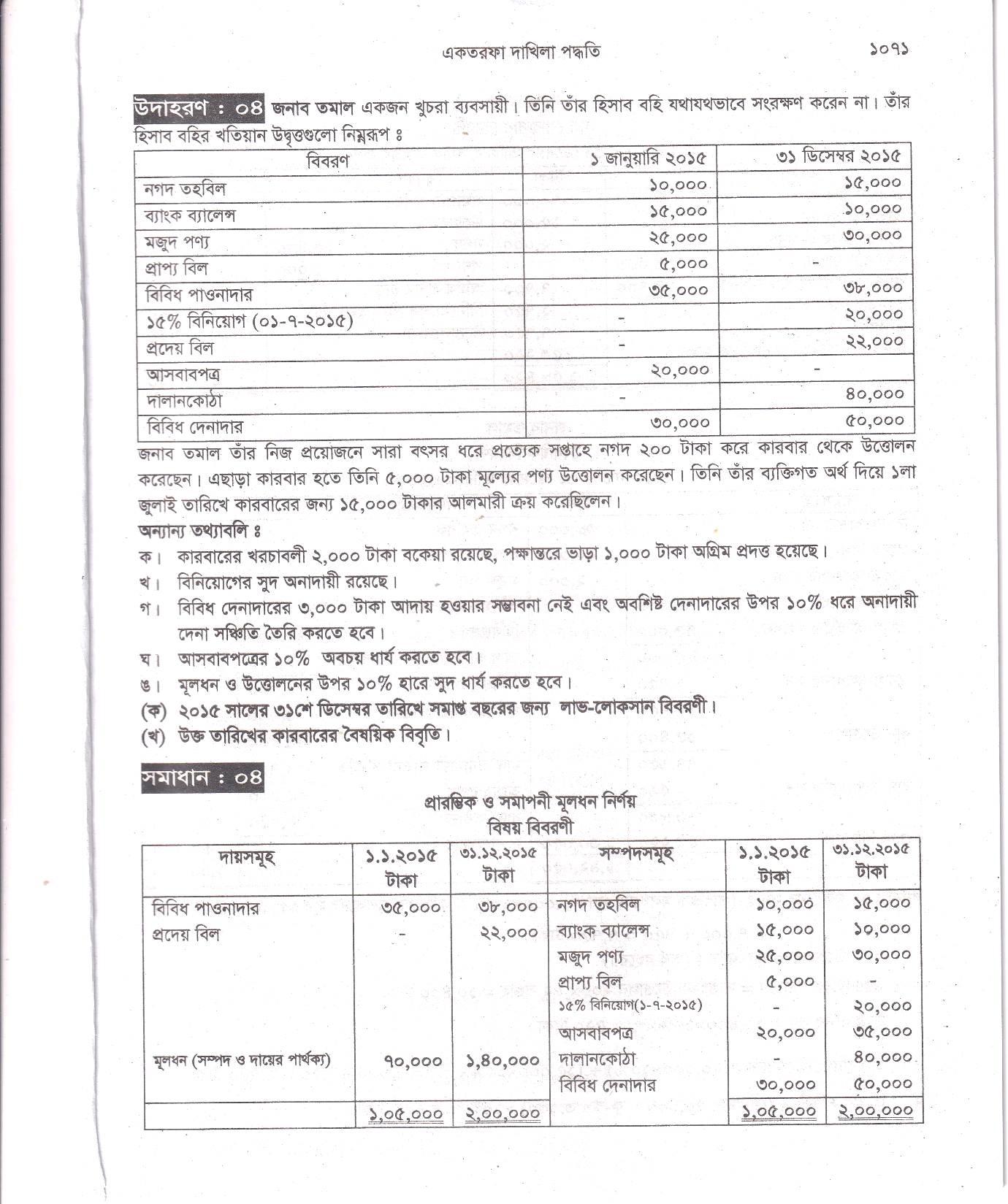 (ক) ২০১৫ সালের ৩১শে ডিসেম্বর তারিখে সমাপ্ত বছরের জন্য কারবারের লাভ-ক্ষতি বিবরণী, এবং
(খ) উক্ত তারিখে কারবারের বৈষয়িক বিবরণী প্রস্তুত কর।
টিকাঃ
প্রারম্ভিক ও সমাপনী মূলধন নির্নয়
বিষয় বিবরণী
পাওনাদার হিসাব
হাতে নগদ
৩৫,০০০
১৫,০০০
১০,০০০
৩৮,০০০
১৫,০০০
১০,০০০
ব্যাংকে জমা
২২,০০০
------
প্রদেয় বিল
৩০,০০০
মজুদ পণ্য
২৫,০০০
মূলধন (সম্পদ ও দায়ের পার্থক্য
প্রাপ্য বিল
--------
৫,০০০
৭০,০০০
১,৪০,০০০
১৫% বিনিয়োগ(১-৭-১৫)
২০,০০০
------
আসবাবপত্র
৩৫,০০০
২০,০০০
৪০,০০০
দালানকোঠা
------
বিবিধ দেনাদার  হিসাব
৩০,০০০
৫০,০০০
১,০৫,০০০
২,০০,০০০
১,০৫,০০০
২,০০,০০০
Rajshahi Divisional Online School (RDOS)
ক
জনাব ঋত্বিক রওশন
লাভ-ক্ষতি বিবরণী 
২০১৫ সালের ৩১শে ডিসেম্বর তারিখে সমাপ্ত বছরের জন্য
৭০,০০০
প্রারম্ভিক মূলধন
সমাপনী মূলধন
১,৪০,০০০
অতিরিক্ত মূলধন
১৫,০০০
উত্তোলন:
বকেয়া করবারি খরচ
২,০০০
নগদ
১০,৪০০
অনাদায়ী পাওনা
৩,০০০
পণ্য
৫,০০০
১৫,৪০০
৭,৭০০
যোগ-নতুন অনা. পাওনা
৪,৭০০
১,০০০
অগ্রিম প্রদত্ত ভাড়া
২,৭৫০
আসবাব পত্রের অবচয়
বিনিয়োগের সুদ (অনাদায়ী)
১৫,০০
৭,৭৫০
মূলধনের সুদ
উত্তোলনের সুদ
৫৩,২২০
৫২০
নিট লাভ (মূলধনে স্থানান্তর হলো)
১,৮০,৭০০
১,৮০,৭০০
Rajshahi Divisional Online School (RDOS)
গণনা:
=প্রারম্ভিক মূলধনের সুদ+অতিরিক্ত মূলধনের সুদ
মূলধনের সুদ
= ৭০,০০০*১০%+১৫০০০*১০%*১/২
= ৭,০০০+৭৫০
= ৭,৭৫০
= উত্তোলনের পরিমাণ*১০%*১/২
= ২০০*৫২*১০%*১/২
= ৫২০
উত্তোলনের সুদ
=  ২০,০০০*১০%+১৫০০০*১০%*১/২
= ২,০০০+৭৫০=২,৭৫০
আসবাবপত্রের অবচয়
৫০,০০০
বিবিধ দেনাদার
বাদঃ অনাদায়ী
৩,০০০
৪৭,০০০
অনাদায়ী দেনা সঞ্চিতি
৪৭,০০০*১০%=৪,৭০০
Rajshahi Divisional Online School (RDOS)
জনাব ঋত্বিক রওশন
বৈষয়িক বিবরণী
২০১৫ সালের ৩১শে ডিসেম্বর তারিখে প্রস্তুতকৃত
খ.
১৫,০০০
নগদ তহবিল
৩৮,০০০
বিবিধ পাওনাদার হিসাব
৩০,০০০
মজুদ পন্য
প্রদেয় বিল
২২,০০০
১০,০০০
ব্যাংক ব্যালেন্স
বকেয়া খরচ
২,০০০
বিবিধ দেনাদার  হিসাব
৫০,০০০
৭০,০০০
মূলধন
৩,০০০
বাদ অনাদায়ী পাওনা
১৫,০০০
+ অতিরিক্ত মূলধন
৪৭,০০০
৮৫,০০০
বাদ-অনা. সঞ্চিতি
৪২,৩০০
৪,৭০০
৭,৭৫০
+ মূলধন সুদ
বিনিয়োগ
২০,০০০
৯২,৭৫০
যোগ-সুদ
২১,৫০০
১,৫০০
বাদ-উত্তোলন
ও উত্তোলনের ‍সুদ
(১৫,৪০০)
(৫২০)
আসবাবপত্র
৩৫,০০০
৭৬,৮৩০
বাদ-অবচয়
৩২,২৫০
২,৭৫০
+ নিট লাভ
৫৩,২২০
১,৩০,০৫০
৪০,০০০
দালানকোঠা
১,৯২,০৫০
১,৯২,০৫০
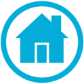 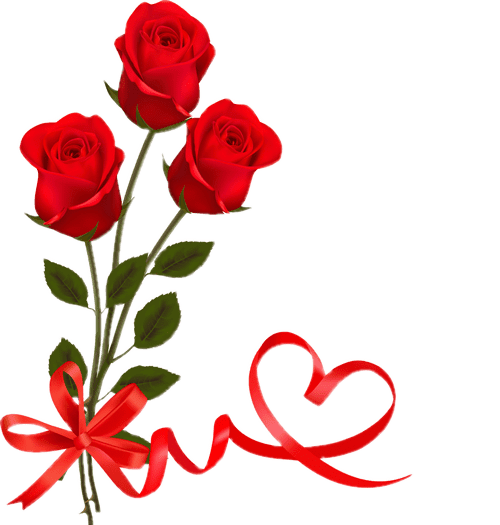 শাহ্ মখদুম কলেজের
-এর পক্ষ 
থেকে ধন্যবাদ 
সবাইকে
Rajshahi Divisional Online School (RDOS)